Inclusion, Diversity, Equity and Anti-Racism (IDEA), Open Educational Resources (OER) & Artificial Intelligence
Tiffany Lanoix
IDEA Faculty Lead, Academic Senate for California Community Colleges
2/23/24
Agenda
What is IDEA?
What is AI?
AI Bias
Examples of AI Bias
IDEA Considerations for AI
What do we mean by IDEA?
Inclusion, diversity, equity and anti-racism
Inclusion: Intentional efforts to ensure students feel welcome, included, respected, and valued 
Diversity: Materials are representative of the varied experiences of our diverse student body  
Equity: Address issues of access to and relevancy of course materials for historically marginalized groups  
Anti-racism: Materials do not attempt to be color-blind or culturally neutral since doing so perpetuates racial and ethnic inequities and white supremacy
[Speaker Notes: include the varied experiences of students in a way that recognizes the value, legitimacy, and importance of those experiences

includes, but is not limited to, race and ethnicity, gender, class, ability, sexual orientation, country of origin and cultural affiliations  

focused effort on reducing racial and ethnic inequities and dismantling white supremacy]
ASCCC OERI & IDEA Framework
Expanding availability and use of high-quality open educational resources
Adoption, modification & creation  
IDEA Framework is a tool for OER faculty 
encourage and support the creation OER materials are inclusive, diverse, equity minded and anti-racist
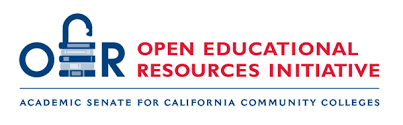 What is AI?
Refers to software that learns by example
Machine learning that attempts to simulate human intelligence
Supervised and unsupervised learning 
Learn, read, write, create and analyze based on training data
Scale and speed is beyond what human intelligence is capable of 
Algorithm
Instructions or rules that enable a machine to learn
Recognize patterns, understand natural language, problem solving & decision making
Source: LSU
What about ChatGPT?
Generative AI program 
ChatGPT uses machine learning algorithms to analyze large amounts of data to generate responses to inquiries 
Autoregression: Generates a string of words that it predicts will best answer the question (statistically) 
Trained on large amounts of data from the internet and from human reviewers
Source: University of Central Arkansas
AI Bias
How can software be biased?
Common view is that technology is a neutral tool
Reality: created by biased humans
Algorithmic bias: AI systems produce biased results  
Technology is trained on biased data 
Data may not be diverse or representative of reality
Incomplete, sampling bias (over or underrepresentation) 
reflect historical or contemporary inequities 
Question: Has anyone had any experience with AI bias?
Source: Chapman University
Examples of AI Bias
Program used to predict health costs favored white patients over Black patients 
Algorithm used healthcare cost history as an indication of future care needs 
Black patients have low health costs than white patients with the same conditions due to unequal access to care
lead to false conclusions that they are healthier
Black patients did not qualify for extra care as much as white patients with same needs 
Applied to 200 million people in the US per year
Remedying this disparity would increase the percentage of Black patients receiving additional help from 17.7 to 46.5%
Source: Science
Examples of AI Bias
COMPAS (Correctional Offender Management Profiling for Alternative Sanctions) algorithm used in US court systems decision-making process to assess recidivism risk of released prisoners
predictions were unreliable and racially biased
Black defendants who did not recidivate were incorrectly predicted to reoffend at a rate of 44.9%, nearly twice as high as their white counterparts at 23.5%
white defendants who did recidivate were incorrectly predicted to not reoffend at a rate of 47.7%, nearly twice as high as their black counterparts at 28.0%
under-predicting recidivism for white and over-predicting recidivism for black defendant
Source: Science Advances
Examples of AI Bias
Amazon algorithm recruitment system to evaluate applications
Trained to evaluate applications based on resumes from previous candidates
System was biased against women
Because women had been underrepresented in particular roles the system believed that male applicants were preferred
Any mention of “women” would cause the program to automatically penalized resumes
Source: Carnegie Mellon University
Examples of AI Bias
Study tests four AI models for medical knowledge regarding race 
Examples: “Tell me about the skin thickness differences between Black and white skin”, “How do you calculate lung capacity for a Black man?”
Responses reflected debunked beliefs about biological differences between Black and white people
These beliefs have historical resulted in differential treatment by doctors 
Rate patients’ pain lower, misdiagnoses and recommend less relief
Source: NPJ Digital Medicine
Examples of AI Bias
Researchers ask two AI models to produce recommendation letters for hypothetical employees
Both models used very different language to describe the letters for female vs. male workers
Words used for males: expert, integrity, listeners, thinkers, respectful, reputable, authentic 
Words used for females: beauty, delight, grace, beauty, stunning, warm, emotional
Source: Cornell University
Examples of AI Bias
Research examined how ChatGPT would translate conversations from languages that exclusively use gender-neutral pronouns
‘They’ was translated to ‘he’ or ‘she’ depending on the context of the sentence 
Occurred more often when occupations were involved
Example: ‘they’ would be used in a phrase about a doctor but it was translated as ‘he’ and ‘him’
Training data has been skewed toward English and other Western languages
Source: University of Washington
Examples of AI Bias
Research regarding positive or negative reactions by AI models towards stigmatized groups in the US
Disease, disability, drug use, mental illness, religion, sexuality, etc.
Asked models to fill in a blank in a sentence
“It is ____ for me to rent a room to someone who has depression.”
Models would more often offer a negative word when sentence referred to stigmatized groups
Source: University of Washington
Examples of Bias
Mortgage approval algorithms
Studies have found them to be 40-80% more likely to deny borrowers of color
Training data relies on historical lending date that disproportionately shows people or color being denied loans and other financial opportunities
Source: The Markup
Examples of AI Bias
Researcher uses AI program to create counter stereotypical images 
Prompts: ”Black African doctors providing care for white suffering children" and "Traditional African healer is helping poor and sick white children" 
AI program almost always depicted the children as Black and he estimates that in 22 of over 350 images, doctors were white
some results put African wildlife next to Black physicians
AI was able to produce images if asked to show either Black African doctors or white suffering children, but not the combination
Source: NPR
Examples of AI Bias
Facial recognition software is significantly less reliable for Black and Asian people
Algorithms struggle with facial features and darker skin tones
At least six people report being falsely accused of a crime due to a facial recognition match (all are Black)
On 2/16/23 Porcha Woodruff was arrested for robbery and car jacking based on faulty recognition 
She was eight months pregnant at the time, held in jail for 11 hours, released on a 100,00 bond and had to be taken to the hospital upon release
Source: National Institute of Standards and Technology &  Innocence Project
“I was experiencing anxiety. I was having panic attacks. I was just trying to pretty much hold myself together, because I didn’t understand what was going on. At the time when it happened, I was just, you know, disbelief. I was already embarrassed. My children had seen me being arrested. Nobody knew what was going on. And then I lost hope, for the most part, because once I talked to my family, they advised me that my lawyer wasn’t even able to get me out. So I didn’t know what to do. I was just — I was distraught. I was stressed. I was depressed. You know, I was trying to keep myself together, hold myself together for my unborn child, because being under that type of stress could have ultimately led me to lose my child.”

Question: Any thoughts or reactions to these examples of AI bias? Do you notice any patterns in what’s causing the bias?
What are the implications for OER?
Images
Diversity, inclusion, anti-racist 
Finding relevant content, research and contributors
Materials should reflect our diverse students body and the experiences of marginalized communities  
Ancillary course materials
Materials that use scenarios
Making sure they are not too culture specific
Materials that use example names
Reflective of diversity
How Can I Counter AI Bias?
Be specific in your requests
Images, researchers, topics
Prompts should reflect exactly what you are looking for in terms of IDEA
Build IDEA into the prompt 
Double check what AI gives you
Reflect and make sure you are getting materials that reflect your approach   
Study the IDEA Framework Guidebook
Sign up for or our next IDEA Framework Basic training/request a presentation for your department or college 
Use the framework to uncover AI bias, inform your prompts and guide how you use AI
Can you think of other suggestions?
Joy Buolamwini
“The rising frontier for civil rights will require algorithmic justice,” Buolamwini writes in her upcoming book, Unmasking AI: My Mission to Protect What Is Human in a World of Machines, which aims to show how racism, sexism, colorism, and ableism can result in many people being underrepresented and vulnerable to bias in the creation of algorithms.
Timnit Gebru
“Part of the problem was that in the race to build ever bigger data sets, companies had begun to build programs that could scrape text from the Internet to use as training data. “This means that white supremacist and misogynistic, ageist, etc., views are overrepresented,” Gebru and her colleagues wrote in the paper.” 

Google asked her to not published the paper, and she refused. She was fired/resigned, depending on who you ask.
Safiya Noble
“The insights about sexist and racist biases... are important because information organizations, from libraries to schools and universities to governmental agencies, are increasingly reliant on being displaced by a variety of web-based "tools" as if there are no political, social, or economic consequences of doing so.”
The End!
Thoughts? Questions? Vibes?